4e Conférence ALTER,Société européenne de recherche sur le handicapEHESS, Paris, 2 juillet 2015
Le récit de vie comme instrument innovant d’émancipation des représentations de genre et de handicap dans la réhabilitation professionnelle des personnes paraplégiques

Elena Pont
Doctorante en sciences de l’éducation et sociologie
Université de Genève, EHESS
Bénéficiaire du Fonds national suisse de recherche scientifique
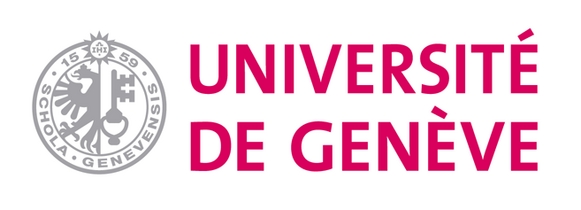 1. Les normes de genre et de handicap dans la réhabilitation professionnelle des personnes handicapées en Suisse
Loi suisse sur l’Assurance-invalidité : « la réadaptation prime la rente »
Plus de rentes à des femmes qu’à des hommes (25-29 ans : 26% des « mesures individuelles » annuelles à des hommes, 18% à des femmes – OFAS, Office fédéral des assurances sociales, 2012)
La rente : un abandon des chances d’intégration dans le marché du travail
Traitement inégalitaire du point du vue du sexe dans l’Assurance. Auparavant :
Quelles représentations de genre et de handicap durant la réhabilitation professionnelle ? Quelle construction de projet professionnel ?
Ce milieu est-il plus soutenant que l’institution de prévoyance ?
2. Pertinence des récits de vie dans la réhabilitation professionnelle
Deux objectifs :
Des récits de vie à la place d’entretiens sur la vie professionnelle
Le récit comme instrument réhabilitant et émancipatoire : conscientisation des limitations de genre et de handicap, auto-direction
3. Vers la construction d’un projet professionnel personnalisé et émancipatoire
Références théoriques :
Théorie de l’apprentissage social (Bandura, 1980), socio-cognitivisme, socio-constructivisme
Disability Studies (Oliver, 2009 ; Thomas, 1999)
Rapports sociaux de sexe (Kergoat, 2009 ; Mosconi, 1994)
Pédagogies de libération (Freire, 1980) et féministe (Ollagnier, 2014 ; Flannery et Hayes, 2007)
Recherches biographiques en sociologie (Bessin, Bidart et Grossetti, 2010) et en sciences de l’éducation (Dominicé, 2002 ; Pineau et Le Grand, 2002 ; Baudoin, 2013)
3.1 Bifurcation, identité et temporalité : des déterminants du projet professionnel en réhabilitation
L’ « accident », terme polysémique, est transformé en événement par attribution de sens. Le sujet se place à une bifurcation biographique.
Bifurcation : événements « enchâssés » (Grossetti, 2010), combinaisons d’imprévisibilités et d’irréversibilités. Celles-ci sont vues comme des possibilités d’action (Grossetti, 2004)
Temps de « latence » (Négroni, 2010), mise en tension de l’identité sociale et individuelle
En réhabilitation, sémantisation de l’expérience par co-construction
Sémantisation intégrée à l’auto-narration de la personne (Polkinghorne, 1988) / négociations identitaires (« On a changé, mais on reste le/la même. »)
3.1 Bifurcation, identité et temporalité : des déterminants du projet professionnel en réhabilitation
Recomposition identitaire et temporalité de la réhabilitation professionnelle : pas de concordance (Ville, 2005)
Travail identitaire à travers la motivation à s’engager dans le projet professionnel : principes d’intentionnalité et de directionnalité (Nuttin, 1980)
Développer le pouvoir d’agir et l’autodétermination par identification aux buts (Ryan et Deci, 2002). Egalement conscientisation et objectivation des limitations matérielles et représentationnelles (normes de genre et de handicap – démarche d’éducation freirienne ; Freire, 1980)
3.2 Modèle médical, normalisation et représentations de genre
Réhabilitation et idéologie normalisatrice
Effets de la réhabilitation sur la personne : devenir un héros, ou pas / extrémisation des identifications et des représentations (Ravaud et Ville, 1985)
Modèle médical versus modèle social : déficience individuelle versus handicap socialement construit, expérience peu prise en compte
« Oppression, restrictions d’activités » (Oliver, 2009)
Pourtant : par appropriation, le modèle médical est capacitant, même si le processus de conscientisation de modèles biographiques validistes et sexistes n’est pas activé (Pont, 2015)
3.2 Modèle médical, normalisation et représentations de genre
Le « héros paraplégique » est un héros au « masculin neutre » (Mosconi, 1994).
Définitions de la masculinité imposées aux hommes et aux femmes : injonctions à la combativité, au contrôle de soi, à l’auto-direction
A l’opposé : le modèle social. Prise en compte de l’expérience personnelle vers des modèles biographiques renouvelés et des choix autodéterminés
3.3 Critique féministe du modèle social
La déficience n’est pas seulement biologique, elle influe sur la socialisation (handicap socio-relationnel, psycho-affectif)
Internalisation de limitations
Pour les femmes : « oppression simultanée » (Thomas, 1999)
Exclusion de l’expérience de groupes minoritaires, non-considération de l’intersectionnalité des discriminations (sexisme, classisme, racisme, hétéronormativité – Crenshaw, 1991).
3.3 Pédagogie de libération, pédagogie féministe et modèle social : un projet commun
Projet d’émancipation des groupes minoritaires dans la pédagogie de libération (Freire, 1980) : tenir compte des identités imbriquées, valoriser les trajectoires éducatives diverses
Dans la pédagogie féministe : « interroger les dualismes stéréotypés traditionnels », encourager la « subversion » (Ollagnier, 2014), développer la pensée critique sur les contenus d’enseignement, sur les savoirs dits masculins ou féminins, sur le rapport aux savoirs « universel »
 Des instruments de conscientisation des discriminations, en centre et en dehors
4. Méthodologie
Approche compréhensive, point de vue situé
Entretiens avec 3 orienteur-e-s professionnel-le-s d’une Clinique de réhabilitation en Suisse romande : quelles pratiques de réorientation avec des patient-e-s paraplégiques ?
Analyses du discours et de contenu comprenant Disability Studies, études genre, sociologie de l’individu (épreuves, bifurcations, modèles d’expériences – Van Dijk, 2009)
5. L’action des orienteur-e-s entre missions, logiques économiques et représentations implicites sur le travail
Pratiques : écoute active et pédagogie du projet ; impulser une motivation. Incorporation des projections des patient-e-s, soutien à l’autodétermination (modèle social)
Mais : limitations attribuées aux patient-e-s (capacités personnelles = essentialisation ?) et projets réalisables, ou non, avec le soutien de l’Assurance-invalidité (restaurer la « capacité de gain » et la « capacité de travail »).
5. L’action des orienteur-e-s entre missions, logiques économiques et représentations implicites sur le travail
Les patient-e-s retournent à leur ancien emploi  reproduction de la division sociale du travail.
Contrainte économique renforcée par le modèle de continuité biographique illusoire (Pont, 2015). La rupture biographique n’est pas l’occasion d’une renégociation des opportunités professionnelles. Les paraplégiques retournent pour les 2/3 à leur ancien employeur (Fédou, entretien en septembre 2014).
6. Dans la question du taux d’emploi, la division sexuelle et handicapiste du travail
Une discussion-clé dans la réhabilitation professionnelle : la question du taux d’emploi.
50% préconisés par les orienteur-e-s, pour les femmes et les hommes : prise en compte des effets de la déficience. Mais : est-ce une limitation à l’auto-développement, à la participation sociale ?
 L’Assurance-invalidité préconise le 100% pour certains hommes : moins de prise en compte des effets de la déficience et des handicaps sociaux.
6. Dans la question du taux d’emploi, la division sexuelle et handicapiste du travail
Dans le discours des orienteur-e-s :
Représentations de la division sexuelle du travail : seulement à propos du travail à temps partiel (pas de références aux ségrégations horizontale et verticale ; Maruani, 2011).
Représentations de la division handicapiste du travail (division du travail entre personnes valides et personnes porteuses de déficiences, en raison de causalités établies entre les effets de la déficience et les capacités professionnelles, perçues comme restreintes, des personnes handicapées, et qui se traduisent en désavantages sociaux - Pont, 2015) : « métiers de l’administration » pour les paraplégiques.
6. Dans la question du taux d’emploi, la division sexuelle et handicapiste du travail
Articulation implicite avec la ségrégation horizontale du travail des femmes : les femmes paraplégiques vivent une double ségrégation professionnelle : « 50% » et « métier de l’administration ». Modèle similaire à celui du modèle de vie professionnelle des femmes valides en Suisse
Les hommes paraplégiques sont aussi bien que les femmes orientés vers les « métiers de l’administration » : la division sexuelle du travail est renversée.
C’est un modèle de réhabilitation professionnelle au « féminin neutre » pour les hommes paraplégiques, en opposition au modèle de réhabilitation physique au « masculin neutre ». La recomposition identitaire en est compliquée (Pont, 2015) 
50% d’employabilité : ce peut aussi être une mesure de préservation de la qualité de vie.
7. Elargir le modèle social par la pratique des récits de vie en réhabilitation professionnelle
La personne est « au centre » du projet professionnel (recherche d’auto-développement et soutien du pouvoir d’agir) = modèle social.
Cependant : les injonctions de l’Assurance-invalidité et les représentations sur les divisions sexuelle et handicapiste du travail sont des limitations au projet professionnel.
Les récits de vie professionnelle : un instrument pour élargir les principes et bénéfices du modèle social : émancipation des rôles attendus de la part de tou-te-s les acteurs/trices de la réhabilitation.
7. Elargir le modèle social par la pratique des récits de vie en réhabilitation professionnelle
Des moyens d’analyse offerts par les récits de vie déjà recueillis (Le récit de Laurie, 20.06.2013) : vers la prise de conscience des limitations internalisées.
Indices d’ordre narratif ou expérientiel dans le récit de Laurie : attentes et contrôle de l’entourage professionnel ; stratégies d’auto-valorisation identitaire (Goffman, 1964).
7. Elargir le modèle social par la pratique des récits de vie en réhabilitation professionnelle
Dans le récit de Laurie : attentes de vulnérabilité et de moindre compétence.
Emancipation des modèles attendus par auto-attributions masculines valorisantes dans le monde du travail : auto-direction, résistance émotionnelle, compétence fiable.
8. Premiers instruments de formation : les grilles d’évaluation des récits de vie et des discours d’orientation
Entretiens d’orientation pratiqués : significations fragmentées de l’expérience professionnelle et corroboration des attentes et représentations des divisions sexuelle et handicapiste du travail.
Projection instable de soi dans le projet professionnel
Par les récits de vie : organisation de l’expérience par acquisition d’une « identité narrative » et accès à un « présent historique », conjugaison de son ipséité avec sa mêmeté, et de son ipséité avec son altérité (Ricoeur, 1983 ; Pineau et Le Grand, 2002)  engagement, auto-détermination et auto-formation (Dominicé, 2002).
8. Premiers instruments de formation : les grilles d’évaluation des récits de vie et des discours d’orientation
Formation des orienteur-e-s et des patient-e-s  à la pratique des récits de vie.
Pour les orienteur-e-s et les patiente-e-s : grilles d’évaluation des récits de vie, et d’évaluation du discours d’orientation ; construction à l’aune des divisions sexuelle et handicapiste du travail. Compréhension intersubjective des limitations –> émancipation, auto-détermination.
Bibliographie
Bandura, A. (1980). L’apprentissage social. Bruxelles : Mardaga. 
Baudouin, J.-M. (2013, septembre-décembre 2013). Approches biographiques en formation des adultes. Cours donné à la Faculté de psychologie et des sciences de l’éducation, Université de Genève.
Dominicé, P. (2002). L’histoire de vie comme processus de formation. Paris: L’Harmattan.
Flannery, D. D. et Hayes, E. (2007). Women as Learners. San Francisco : Jossey-Bass.
Freire, P. (1980). Pédagogie des opprimés. Paris: La Découverte/Maspero. 
Goffman, E. (1975). Stigmate. Les usages sociaux des handicaps. Paris : Les Editions de Minuit.
Grossetti, M. (2004). Sociologie de l’imprévisible. Dynamiques de l’activité et des formes sociales. Paris : Presses universitaires de France.
Kergoat, D. (2009). Dynamique et consubstantialité des rapports sociaux. In E. Dorlin (dir.), Sexe, race, classe : pour une épistémologie de la domination (p. 111-125). Paris : Presses universitaires de France.
Maruani, M. (2011). Travail et emploi des femmes (4e édition actualisée). Paris: La Découverte.
Bibliographie
Mosconi, N. (1994). Femmes et savoir. La société, l'école et la division sexuelle des savoirs. Paris: L’Harmattan.
Négroni, C. (2010). Ingrédients des bifurcations professionnelles. Latence et événements déclencheurs. In M. Bessin, C. Bidart & M. Grossetti (Eds), Bifurcations. Les sciences sociales face aux ruptures et à l’événement (pp. 176-183). Paris: La Découverte.
Nuttin, J. (1980). Théorie de la motivation humaine. Paris : Presses universitaires de France.
Office fédéral des assurances sociales OFAS. (2012). Statistiques de la sécurité sociale. Statistique de l’AI 2011, tableaux détaillés. (Page Web). Accès: http://www.bsv.admin.ch/dokumentation/zahlen/00095/0042/index.html?lang=fr
Oliver, M. (2009). Understanding Disability. From Theory To Practice (Second Edition). Basingstoke: Palgrave Macmillan.
Pineau, G. et Le Grand, J.-L. (2002). Les histoires de vie. Paris: Presses universitaires de France.
Polkinghorne, D. E. (1988). Narrative Knowing and the Human Sciences. Albany: State University of New York Press.
Bibliographie
Pont, E. (2015). Un nouveau départ professionnel après la paraplégie : analyse, dans une perspective de genre, de la reconstruction d’une trajectoire professionnelle par des femmes et des hommes paraplégiques en centre de réhabilitation. Thèse de doctorat en sciences de l’éducation et sociologie, Université de Genève et Ecole des Hautes Etudes en Sciences Sociales, Paris.
Ravaud, J.-F. et Ville, I. (1985). Représentation sociale des personnes handicapées physiques. « Surmonter son handicap » : Effet de la situation familiale et du revenu. Revue internationale de recherches en réadaptation, 8(3), 291-302.
Ricoeur, P. (1983). Temps et récit I : l’intrigue et le récit historique. Paris : Seuil.
Ryan, R. M. et Deci, E. L. (2002). Handbook of Self-Determination Research. Rochester : The University of Rochester Press. 
Thomas, C. (1999). Female Forms. Experiencing and Understanding Disability. Buckingham: Open University Press.
Van Dijk, T.A. (2009). Discourse and Context. A Socio-Cognitive Approach. Cambridge : Cambridge University Press. 
Ville, I. (2005). Biographical Work and Returning to Employment Following a Spinal Cord Injury. Sociology of Health & Illness, 27(3), 324-350.